সবাইকে সু  স্বাগতম
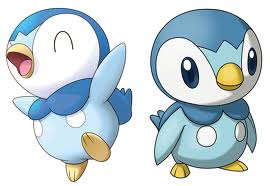 শিক্ষক  পরিচিতি
শারমিন সুলতানা
সহকারি শিক্ষক
মানিকছড়ি মুসলিমপাড়া সরকারি প্রাথমিক বিদ্যালয়।
মানিকছড়ি, খাগড়াছড়ি।
শ্রেনি-২য়
বিষয় – প্রাথমিক গণিত
শিখনফল –
১। সাত দিনের নাম বলতে পারবে ।
২। সাত দিনের নাম লিখতে পারবে।
পাঠের অনুকুল  পরিবেশ
কৌতুক  করে
বাংলা মাস -১৪১৮ মাঘ
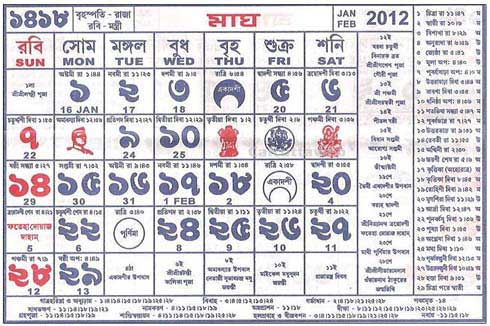 শুক্র বার
শনিবার
বৃহস্পতিবার
রবিবার
বুধবার
সাত দিনের নাম
সোমবার
মঙ্গলবার
শূন্যস্থান পুরণ কর
রবিবার............,মঙ্গলবার,বুধবার ,......
শুক্রবার............,।
রবিবারের পরের দিন কি বার ?
বৃহস্পতি বারের পরের দিন কি বার ?
বুধবারের  আগের দিন ক বার  ?
শনি বারের আগের দিন কি বার ?
বুধবারের পরের দিন কি বার ?
সবাইকে ধন্যবাদ
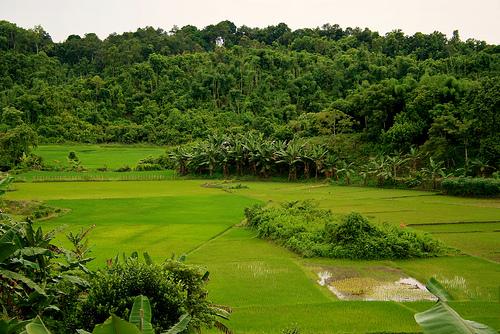